Синонимы
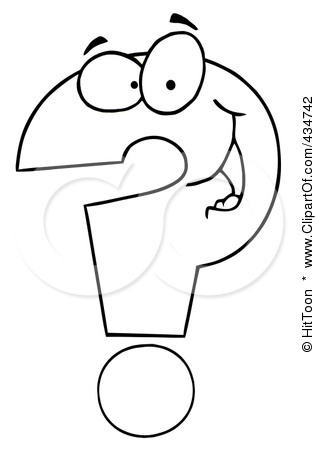 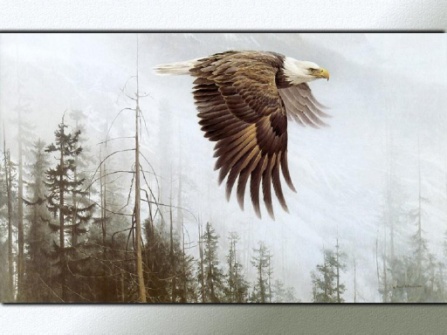 Орел.
Орел свил себе гнездо на большой дороге, вдали от моря, и вывел детей.
	Один раз подле дерева работал народ, а орел подлетал к гнезду с большой рыбой в когтях. Люди увидали рыбу, окружили дерево, стали кричать и бросать в орла каменьями.
	Орел выронил рыбу, люди подняли ее и ушли.
	Орел сел на край гнезда, а орлята подняли свои головы и стали пищать: они просили корма.
	Орел устал и не мог лететь опять на море; он спустился в гнездо, прикрыл орлят крыльями, ласкал их, оправлял им перышки и как будто просил их, чтобы они подождали немного. Но чем больше он их ласкал, тем громче они пищали...
	Тогда орел вдруг сам громко закричал, расправил крылья и тяжело полетел к морю. Он вернулся только поздно вечером; он летел тихо и низко над землею; в когтях у него опять была большая рыба...
	Орлята подняли головы и разинули рты, а орел разорвал рыбу и накормил детей.
								(Л. Толстой)
Синонимическая пара –
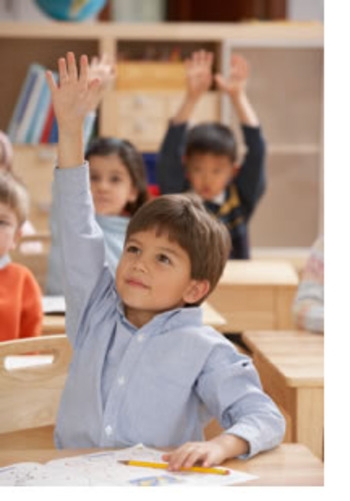 - два синонима, стоящие рядом. 

	Пр.: маленькая – крохотная.
Таблица…
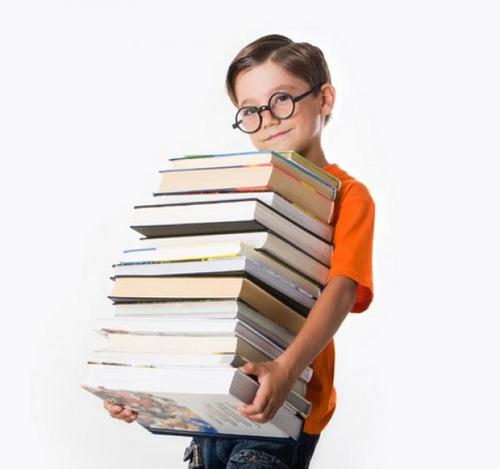 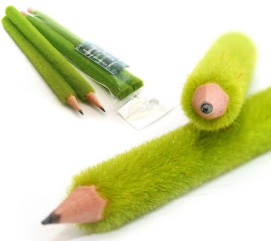 Редактирование…
1. С этим бедным человеком случилась беда.

	2. Издали доносилась печальная песня и своим печальным мотивом навевала печаль.

	3. Забавные рассказы забавного старика забавляли его внуков.
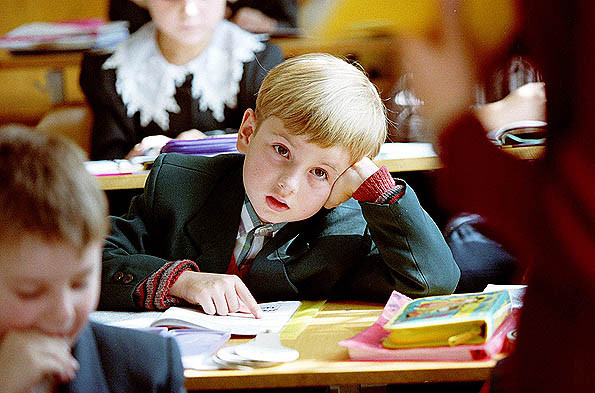 Выводы по уроку:
Синонимы – это слова одной и той же части речи, которые обозначают одно и то же, но могут отличаться друг от друга оттенками лексического значения и употребления в речи.
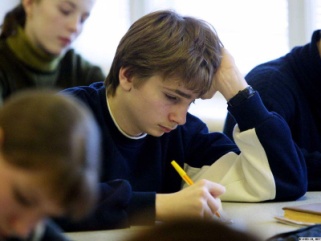 СИНОНИМЫ
Синонимическая пара:
Синонимический ряд:
два синонима, стоящие рядом.

	Верный– лучший, известный– знаменитый, жаркое – знойное, холодная – студеная, большой – огромный, маленькая – крохотная, ясное – голубое.
два и более синонимов, стоящие в одном ряду.

	Храбро: смело, отважно, мужественно, героически.
	Радостный: веселый, сияющий, счастливый.
	Спешить: торопиться, бежать, лететь, мчаться.
	Дом: здание, хижина, кров, хибара.
Синонимы отличаются не только оттенками лексического значения, но и употреблением в речи.

Синонимы помогают точно и образно выражать мысли. Помогают избегать речевых ошибок. 

Синонимы служат средством связи предложений в тексте.
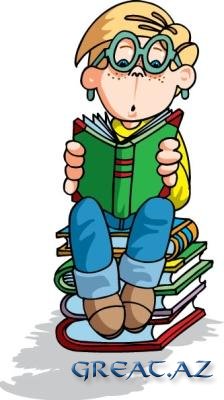